GI SLIDE DECK 2017Selected abstracts from:
Letter from ESDO
DEAR COLLEAGUES
It is our pleasure to present this ESDO slide set which has been designed to highlight and summarise key findings in digestive cancers from the major congresses in 2017. This slide set specifically focuses on the 18th World Congress on Gastrointestinal Cancer 2017 and is available in English, French and Japanese.
The area of clinical research in oncology is a challenging and ever changing environment. Within this environment, we all value access to scientific data and research that helps to educate and inspire further advancements in our roles as scientists, clinicians and educators. We hope you find this review of the latest developments in digestive cancers of benefit to you in your practice. If you would like to share your thoughts with us we would welcome your comments. Please send any correspondence to info@esdo.eu.
Finally, we are also very grateful to Lilly Oncology for their financial, administrative and logistical support in the realisation of this activity.
Yours sincerely, 
Eric Van Cutsem	Ulrich Güller 	
Thomas Seufferlein	Thomas Grünberger	
Côme Lepage	Tamara Matysiak-Budnik
Wolff Schmiegel	Jaroslaw Regula
Philippe Rougier 	Jean-Luc Van Laethem
(honorary member)
	(ESDO Governing Board)
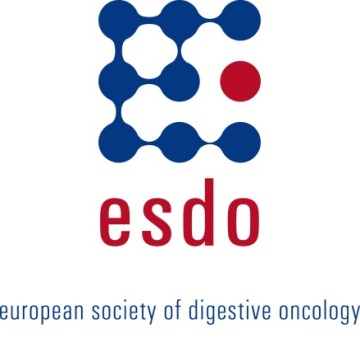 ESDO Medical Oncology Slide Deck Editors 2017
COLORECTAL CANCERS
Prof Eric Van Cutsem	Digestive Oncology, University Hospitals, Leuven, Belgium
Prof Wolff Schmiegel 	Department of Medicine, Ruhr University, Bochum, Germany
Prof Thomas Gruenberger	Department of Surgery I, Rudolf Foundation Clinic, Vienna, Austria
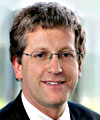 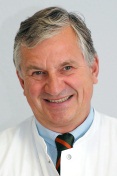 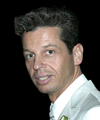 PANCREATIC CANCER AND HEPATOBILIARY TUMOURS
Prof Jean-Luc Van Laethem	Digestive Oncology, Erasme University Hospital, Brussels, Belgium
Prof Thomas Seufferlein	Clinic of Internal Medicine I, University of Ulm, Ulm, Germany
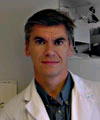 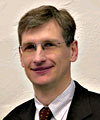 GASTRO-OESOPHAGEAL AND NEUROENDOCRINE TUMOURS 
Emeritus Prof Philippe Rougier	University Hospital of Nantes, Nantes, France
Prof Côme Lepage	University Hospital & INSERM, Dijon, France
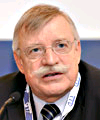 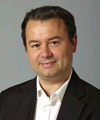 BIOMARKERS
Prof Eric Van Cutsem	Digestive Oncology, University Hospitals, Leuven, Belgium
Prof Thomas Seufferlein	Clinic of Internal Medicine I, University of Ulm, Ulm, Germany
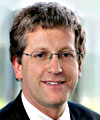 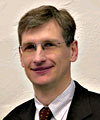 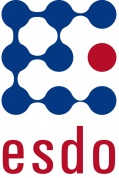 Glossary
1L	first-line
2L	second-line
3L	third-line
7L	seventh-line
5FU	5-fluorouracil
AE	adverse event
AG	nab-paclitaxel + gemcitabine
ALT	alanine aminotransferase
ANOVA	analysis of variance
AST	aspartate aminotransferase
BEV	bevacizumab
BOR	best overall response
CAPOX	capecitabine + oxaliplatin
CI	confidence interval
CK	creatinine kinase
CR	complete response
CRC	colorectal cancer
CT	chemotherapy
ctDNA	circulating DNA
D	day
DCR	disease control rate
ddPCR	droplet digital polymerase chain 	reaction
DFS	disease-free survival
DICOM	digital imaging and communications 	in medicine
DLT	dose-limiting toxicity
(mDoR	(median) duration of response
ECD	extracellular domain
ECF	epirubicin + cisplatin + 5-fluorouracil
ECX	epirubicin + cisplatin + capecitabine
ECOG	Eastern Cooperative Oncology Group
EGFR	epidermal growth factor receptor
FAS	full analysis set
FGF(R)	fibroblast growth factor (receptor)
FISH	fluorescence in situ hybridisation
FLOT	docetaxel + oxaliplatin + leucovorin + 	5-fluorouracil 
FOLFIRI	5-fluorouracil + irinotecan + folinic acid
FOLFOX	5-fluorouracil + oxaliplatin
FP	fluoropyrimidine
GEJ	gastro-oesophageal junction
GGT	gamma-glutamyl transpeptidase
GI	gastrointestinal
HA	hyaluronan
HCC	hepatocular carcinoma
HER2	human epidermal growth factor 	receptor 2
HR	hazard ratio 
IHC	immunohistochemistry
IRCC	Institute for Cancer Research and 	Treatment
IRI	irinotecan
ITT	intent-to-treat
IV	intravenous
KPS	Karonofsky performance status
mCRC	metastatic colorectal cancer 
MMR	mismatch repair
MSI	microsatellite instability
MTD	maximum tolerated dose
MUT	mutant
NA	not available
NE	not evaluable
NGS	next generation sequencing
NR	not reached
NS	non-significant 
OG	oesophagogastric 
OR	odds ratio
ORR	overall/objective response rate
(m)OS	(median) overall survival 
PAG	PEGPH20 + nab-paclitaxel + 	gemcitabine
PD	progressive disease
PDAC	pancreatic ductal adenocarcinoma
PD-L1	programmed death-ligand 1
PEGPH20 	pegylated recombinant human 	hyaluronidase
(m)PFS	(median) progression-free survival 
PIGF	placental growth factor
PK	pharmacokinetics
PR	partial response
PS	performance status
q(2/3/4)w	every (2/3/4) week(s)
qd	once daily
QLQ-C30	quality of life questionnaire C30
qod	every other day
QoL	quality of life
R	randomised
RECIST 	Response Evaluation Criteria In Solid 	Tumors
RFS	relapse-free survival
RP2D	recommended phase 2 dose
SAR	survival after relapse
SD	stable disease 
SIRT	selective internal radiotherapy 
SoC	standard of care
SQ	subcutaneously
TACE	transarterial chemoembolisation
TE 	thromboembolic 
TFS	time to failure of strategy
TRAE	treatment-related adverse event 
TRR	tumour response rate 
TTR	time to response
uPR	unconfirmed partial response
VEGF	vascular endothelial growth factor
WC	withdrawn consent
WHO	World Health Organisation
WT	wild type
Contents
Cancers of the oesophagus and stomach	6
Cancers of the pancreas, small bowel and hepatobiliary tract	20
Pancreatic cancer	21
Biliary tract cancer	44
Hepatocellular carcinoma	50
Cancers of the colon, rectum and anus	60
Gastrointestinal cancer	104
Note: To jump to a section, right click on the number and ‘Open Hyperlink’
Cancers of the Oesophagus and stomach
LBA-008: Docetaxel, oxaliplatin, and fluorouracil/leucovorin (FLOT) versusepirubicin, cisplatin, and fluorouracil or capecitabine (ECF/ECX) as perioperative treatment of resectable gastric or gastroesophageal junction adenocarcinoma: The multicenter, randomized phase 3 FLOT4 trial (German Gastric Group at AIO) – Al-Batran S-E
Study objective
To assess the efficacy and safety of perioperative ECF/ECX vs. FLOT for patients with resectable gastric or GEJ cancer
ECF/ECX* 3x pre- and 3x post-operative 3-week cycles
(n=360)
PD
Key patient inclusion criteria
Resectable gastric/GEJ cancer
Stage ≥cT2 and/or cN+
(n=716)
R
1:1
FLOT†
4x pre- and 4x post-operative 2-week cycles
(n=356)
PD
PRIMARY ENDPOINT
OS
SECONDARY ENDPOINTS
Resection rate, PFS, safety
*Epirubicin 50 mg/m2 D1 + cisplatin 60 mg/m2 D1 + 5FU 200 mg/m2 continuous infusion or capecitabine 1250 mg/m2 D1–21; †docetaxel 50 mg/m2 + oxaliplatin 85 mg/m2 + leucovorin 200 mg/m2 + 5FU 2600 mg/m2 24-hr infusion, all D1
Developed based on abstract only
Al-Batran S-E, et al. Ann Oncol 2017; 28 (suppl 3): abstr LBA-008
LBA-008: Docetaxel, oxaliplatin, and fluorouracil/leucovorin (FLOT) versusepirubicin, cisplatin, and fluorouracil or capecitabine (ECF/ECX) as perioperative treatment of resectable gastric or gastroesophageal junction adenocarcinoma: The multicenter, randomized phase 3 FLOT4 trial (German Gastric Group at AIO) – Al-Batran S-E
Key results
Conclusion
In patients with resectable gastric or GEJ cancer, perioperative FLOT improved outcomes vs. ECF/ECX and may be considered as a new standard therapy in this setting
Developed based on abstract only
Al-Batran S-E, et al. Ann Oncol 2017; 28 (suppl 3): abstr LBA-008
LBA-009: KEYNOTE-059 cohort 3: safety and efficacy of pembrolizumab monotherapy for first-line treatment of patients (pts) with PD-L1-positive advanced gastric/gastroesophageal (G/GEJ) cancer – Catenacci DV, et al
Study objective
To evaluate the efficacy and safety of 1L pembrolizumab ± CT in patients with PD-L1+ advanced gastric or GEJ cancer (data from pembrolizumab monotherapy arm reported)
Pembrolizumab 200 mg q3w alone
(n=31)
PD / toxicity
Key patient inclusion criteria
Recurrent or metastatic gastric/GEJ cancer
HER2−, *PD-L1+
No prior systemic therapy for advanced disease
R
Pembrolizumab + CT
PD / toxicity
PRIMARY ENDPOINTS
ORR, safety
SECONDARY ENDPOINTS
DoR, PFS, OS
*PD-L1 combined positive score ≥1% (number of PD-L1 staining tumour cells, lymphocytes and macrophages divided by the total number of viable tumour cells x100)
Developed based on abstract only
Catenacci DV, et al. Ann Oncol 2017; 28 (suppl 3): abstr LBA-009
LBA-009: KEYNOTE-059 cohort 3: safety and efficacy of pembrolizumab monotherapy for first-line treatment of patients (pts) with PD-L1-positive advanced gastric/gastroesophageal (G/GEJ) cancer – Catenacci DV, et al
Key results
Conclusion
In patients with PD-L1+ advanced gastric or GEJ cancer, pembrolizumab monotherapy showed promising anti-tumour activity with an acceptable safety profile as a 1L therapy
Developed based on abstract only
Catenacci DV, et al. Ann Oncol 2017; 28 (suppl 3): abstr LBA-009
O-007: Nivolumab monotherapy in patients with advanced gastric of gastroesophageal junction (GEJ) cancer and 2 or more prior treatment regimens: Sub-analysis of the CheckMate 032 study – Ott P, et al
Study objective
To investigate the safety and efficacy of nivolumab in a subset of patients with gastric/GEJ cancer and ≥2 prior treatment regimens from the CheckMate 032 study
Nivolumab 3 mg/kg IV q2w
(n=59)
Gastric/GEJ and 
≥2 prior treatments
(n=42)
Key patient inclusion criteria
Advanced/metastatic OG cancer
Progression on ≥1 prior CT 
Western population
(n=160)
Nivolumab 1 mg/kg + ipilimumab 3 mg/kg IV q3w*
(n=49)
Nivolumab 3 mg/kg + ipilimumab 1 mg/kg IV q3w*
(n=52)
Median follow-up: 20 months
OS median follow-up: 28 months
PRIMARY ENDPOINT
ORR per RECIST v1.1
SECONDARY ENDPOINTS
Safety, OS, PFS, TTR, DoR
*Nivolumab + ipilimumab was administered for 4 cycles followed by nivolumab 3 mg/kg IV q2w
Ott P, et al. Ann Oncol 2017; 28 (suppl 3): abstr O-007
O-007: Nivolumab monotherapy in patients with advanced gastric of gastroesophageal junction (GEJ) cancer and 2 or more prior treatment regimens: Sub-analysis of the CheckMate 032 study – Ott P, et al
Key results
Best reduction in tumour burden by PD-L1 status
100
Reduction in tumour burden was observed regardless of PD-L1 status
75
50
25
0
Best reduction from baseline in target lesions#, %
†
–25
–50
*
*
PD-L1 <1%
PD-L1 ≥1%
PD-L1 NE/missing
–75
*
–100
*
*
*
Best reduction is based on evaluable target lesion measurements up to progression or start of subsequent therapy
*Patients with confirmed response (CR or PR)
†Patient who was PD-L1 ≥1 at baseline and had 0% best reduction in target lesion
#Investigator review
Ott P, et al. Ann Oncol 2017; 28 (suppl 3): abstr O-007
O-007: Nivolumab monotherapy in patients with advanced gastric of gastroesophageal junction (GEJ) cancer and 2 or more prior treatment regimens: Sub-analysis of the CheckMate 032 study – Ott P, et al
Key results (cont.)
PFS
1.0
0.8
0.6
Probability of PFS
0.4
0.2
0
3


10
6


8
9


3
12


1
15


0
0


42
Time, months
No. at risk
*Investigator review
Ott P, et al. Ann Oncol 2017; 28 (suppl 3): abstr O-007
O-007: Nivolumab monotherapy in patients with advanced gastric of gastroesophageal junction (GEJ) cancer and 2 or more prior treatment regimens: Sub-analysis of the CheckMate 032 study – Ott P, et al
Key results (cont.)
OS
1.0
0.8
0.6
Probability of OS
0.4
0.2
0
3


30
6


21
9


17
12


16
15


12
18


9
21


5
24


5
27


4
30


1
33


0
0


42
Time, months
No. at risk
Ott P, et al. Ann Oncol 2017; 28 (suppl 3): abstr O-007
O-007: Nivolumab monotherapy in patients with advanced gastric of gastroesophageal junction (GEJ) cancer and 2 or more prior treatment regimens: Sub-analysis of the CheckMate 032 study – Ott P, et al
Conclusions
Nivolumab monotherapy demonstrated favourable clinical activity in this subset of heavily pretreated patients with advanced gastric/GEJ cancer, regardless of PD-L1 status
OS after one year was 44.3% with durable responses in some patients
Results were similar to those observed in the phase 3 ATTRACTION-2 study in Asian patients
Ott P, et al. Ann Oncol 2017; 28 (suppl 3): abstr O-007
O-016: Associations of quality of life (QoL) with adverse events and tumor response in patients with advanced gastric cancer: Exploratory analyses from RAINBOW and REGARD – Chau I, et al
Study objective
To explore changes in QoL relative to treatment-emergent AEs and response in patients who participated in two phase 3 trials (RAINBOW and REGARD)

Methods
QLQ-C30 v3.0 was completed at baseline and every 6 weeks
Data was pooled for all treatment arms (n=1020)
Logistic regression adjusted for baseline covariates was used to estimate ORs for selected treatment-emergent AEs occurrence (yes or no) and BOR groups (response, SD or other)
OR ≤0.85 with p<0.05 was considered meaningful
ANOVA was used to compare changes from baseline in QoL scores based on occurrence of selected (by incidence and clinical symptoms) treatment-emergent AEs and BOR
p-value <0.05 considered significant
Developed based on abstract only
Chau I, et al. Ann Oncol 2017; 28 (suppl 3): abstr O-016
O-016: Associations of quality of life (QoL) with adverse events and tumor response in patients with advanced gastric cancer: Exploratory analyses from RAINBOW and REGARD – Chau I, et al
Key results
Multiple treatment-emergent AEs and BOR could be predicted by worsening QoL
Changes in patient-reported insomnia and constipation did not predict any outcomes
Significant differences in changes in QoL scales were also associated with multiple treatment-emergent AEs and BOR
Developed based on abstract only
Chau I, et al. Ann Oncol 2017; 28 (suppl 3): abstr O-016
O-016: Associations of quality of life (QoL) with adverse events and tumor response in patients with advanced gastric cancer: Exploratory analyses from RAINBOW and REGARD – Chau I, et al
Key results (cont.)
Developed based on abstract only
Chau I, et al. Ann Oncol 2017; 28 (suppl 3): abstr O-016
O-016: Associations of quality of life (QoL) with adverse events and tumor response in patients with advanced gastric cancer: Exploratory analyses from RAINBOW and REGARD – Chau I, et al
Conclusions
Changes in QoL scales/items were associated with changes in clinical status
10–20 point changes associated with BOR
10–15 point changes associated with AEs
The most consistent changes in QoL were for BOR and investigator-reported appetite loss
Developed based on abstract only
Chau I, et al. Ann Oncol 2017; 28 (suppl 3): abstr O-016
Cancers of the Pancreas, small bowel and hepatobiliary tract
Cancers of the pancreas, small bowel and hepatobiliary tract
Pancreatic cancer
LBA-002: A phase 1b/II study of cancer stemness inhibitor napabucasin incombination with gemcitabine (gem) & nab-paclitaxel (nabptx) inmetastatic pancreatic adenocarcinoma (mpdac) patients (pts) – Bekaii-Saab T
Study objective
To assess the efficacy and safety of napabucasin in combination with nab-paclitaxel + gemcitabine in patients with metastatic PDAC
Napabucasin 240 mg bid + nab-paclitaxel* + gemcitabine†
Key patient inclusion criteria
Metastatic PDAC
(n=66)
PD / other
PRIMARY ENDPOINT
OS
SECONDARY ENDPOINTS
PFS, ORR, DCR, QoL, safety
RP2D, PK
*Nab-paclitaxel 125 mg/m2 q1w for 3 of every 4 weeks; †gemcitabine 1000 mg/m2 q1w for 3 of every 4 weeks
Developed based on abstract only
Bekaii-Saab T, et al. Ann Oncol 2017; 28 (suppl 3): abstr LBA-002
LBA-002: A phase 1b/II study of cancer stemness inhibitor napabucasin incombination with gemcitabine (gem) & nab-paclitaxel (nabptx) inmetastatic pancreatic adenocarcinoma (mpdac) patients (pts) – Bekaii-Saab T
Key results
No significant PK interactions, dose-limiting or unexpected toxicities were reported
Most common AEs: 
Grade 1 diarrhoea, nausea, fatigue, neuropathy; grade 2 alopecia; grade 3 neutropenia
Conclusions
The data indicate that napabucasin may be combined with nab-paclitaxel + gemcitabine in patients with metastatic PDAC
A phase 3 trial is ongoing to confirm the promising signs of efficacy in this setting
Developed based on abstract only
Bekaii-Saab T, et al. Ann Oncol 2017; 28 (suppl 3): abstr LBA-002
O-002: Survival analysis of patients with solid pseudopapillary tumors of the pancreas in a multicenter retrospective cohort – Huffman B, et al
Study objective
To evaluate outcomes in patients diagnosed with pseudopapillary tumours of the pancreas between 2004 and 2014 using data collected in the National Cancer Data Base from US and Puerto Rican institutions
434 patients 
(2004−2014)
DISTRIBUTION ANALYSIS
31 patients had 
>1 malignant tumour reported
403 patients
346 patients 
(2004−2012)
SURVIVAL ANALYSIS
25 patients had 
>1 malignant tumour reported
321 patients
17 patient treated at other facilities
1 patient had no follow-up data
303 patients
Huffman B, et al. Ann Oncol 2017; 28 (suppl 3): abstr O-002
O-002: Survival analysis of patients with solid pseudopapillary tumors of the pancreas in a multicenter retrospective cohort – Huffman B, et al
Key results
OS (entire cohort)
1.0
0.8
97% alive at 60 months
0.6
Surviving
0.4
0.2
0.0
0
20
40
60
80
100
120
140
Survival, months
Huffman B, et al. Ann Oncol 2017; 28 (suppl 3): abstr O-002
O-002: Survival analysis of patients with solid pseudopapillary tumors of the pancreas in a multicenter retrospective cohort – Huffman B, et al
Key results (cont.)
OS (surgery vs. no surgery)
1.0
0.8
p<0.0001
0.6
Surviving
0.4
0.2
Yes
No
0.0
0
20
40
60
80
100
120
140
Survival, months
Huffman B, et al. Ann Oncol 2017; 28 (suppl 3): abstr O-002
O-002: Survival analysis of patients with solid pseudopapillary tumors of the pancreas in a multicenter retrospective cohort – Huffman B, et al
Key results (cont.)
Huffman B, et al. Ann Oncol 2017; 28 (suppl 3): abstr O-002
O-002: Survival analysis of patients with solid pseudopapillary tumors of the pancreas in a multicenter retrospective cohort – Huffman B, et al
Conclusions
Survival was excellent after primary tumour resection in patients presenting with localised solid pseudopapillary tumours of the pancreas (98% at 5 years) 
According to multivariate analysis, female gender, surgical intervention and the absence of distant metastases were associated with improved survival
Surgery led to better survival even in patients with metastatic stage IV disease with OS of 45 months
All resectable patients should be considered for surgery
Huffman B, et al. Ann Oncol 2017; 28 (suppl 3): abstr O-002
O-003: PEGPH20 improves PFS in patients with metastatic pancreatic ductal adenocarcinoma: A randomized phase 2 study in combination with nab-paclitaxel/gemcitabine – Sunil H, et al
Study objective
To evaluate the efficacy and rate of TE events in patients with untreated metastatic PDAC treated with PAG or AG
PAG: PEGPH20 + nab-paclitaxel + gemcitabine q4w(n=166)
PD
Key patient inclusion criteria
Stage IV PDAC
KPS 70–100
(n=279)
R*
AG: nab-paclitaxel + gemcitabine q4w 
(n=113)
PD
CO-PRIMARY ENDPOINTS
PFS, TE event rate
SECONDARY ENDPOINTS
PFS by HA level, ORR, OS
*1:1 in stage 1; 2:1 in stage 2 where patients at high risk of TE events had been excluded after the study was on hold
Sunil H, et al. Ann Oncol 2017; 28 (suppl 3): abstr O-003
,
O-003: PEGPH20 improves PFS in patients with metastatic pancreatic ductal adenocarcinoma: A randomized phase 2 study in combination with nab-paclitaxel/gemcitabine – Sunil H, et al
Key results
PFS (combined stages 1 and 2)
100

80

60

40

20

0
Kaplan-Meier estimate of PFS, %
PAG
AG
0	2	4	6	8	10	12	14	16	18
Study duration, months
No. at risk
PAG	166	101	79	55	36	22	9	7	1	0
AG	113	62	42	26	9	4	2	0	0	0
Sunil H, et al. Ann Oncol 2017; 28 (suppl 3): abstr O-003
O-003: PEGPH20 improves PFS in patients with metastatic pancreatic ductal adenocarcinoma: A randomized phase 2 study in combination with nab-paclitaxel/gemcitabine – Sunil H, et al
Key results (cont.)
PFS in HA-high population (combined stages 1 and 2)
100

80

60

40

20

0
Kaplan-Meier estimate of PFS, %
PAG
AG
0	2	4	6	8	10	12	14	16	18
Study duration, months
No. at risk
PAG	49	31	24	18	15	9	4	4	1	0
AG	35	20	11	7	2	1	1	0	0	0
Sunil H, et al. Ann Oncol 2017; 28 (suppl 3): abstr O-003
O-003: PEGPH20 improves PFS in patients with metastatic pancreatic ductal adenocarcinoma: A randomized phase 2 study in combination with nab-paclitaxel/gemcitabine – Sunil H, et al
Key results (cont.)
No difference in TE event rate observed by tumour HA level
No difference in bleeding events by treatment arm
*TE rates for all stage 2 patients are 12/86 (14%) in PAG arm and 4/39 (10%) in AG arm
Sunil H, et al. Ann Oncol 2017; 28 (suppl 3): abstr O-003
O-003: PEGPH20 improves PFS in patients with metastatic pancreatic ductal adenocarcinoma: A randomized phase 2 study in combination with nab-paclitaxel/gemcitabine – Sunil H, et al
Conclusions
Addition of PEGPH20 improved PFS over nab-paclitaxel + gemcitabine alone
Greatest improvement in PFS was observed in patients with high HA
Protocol amendment in stage 2 to include screening for TE risk and thromboprophylaxis with enoxaparin eliminated the difference in TE rate between treatments
HA may be a predictive biomarker to select patients for treatment with PEGPH20
This is being investigated in an ongoing phase 3 study HALO-301
Sunil H, et al. Ann Oncol 2017; 28 (suppl 3): abstr O-003
O-028: Tumor hyaluronan may predict benefit from PEGPH20 when added to nab paclitaxel/gemcitabine in patients with previously untreated metastatic pancreatic ductal adenocarcinoma (mPDA) – Hendifar A, et al
Study objective
To evaluate the efficacy and rate of TE events in patients with untreated metastatic PDAC treated with PAG or AG (analysis of stage 2 only)
PAG: PEGPH20 + nab-paclitaxel + gemcitabine q4w(n=166)
PD
Key patient inclusion criteria
Stage IV PDAC
KPS 70–100
(n=279)
R*
AG: nab-paclitaxel + gemcitabine q4w 
(n=133)
PD
CO-PRIMARY ENDPOINTS
PFS, TE event rate
SECONDARY ENDPOINTS
PFS by HA level, ORR, OS
*1:1 in stage 1; 2:1 in stage 2 where patients at high risk of TE events had been excluded after the study was on hold
Hendifar A, et al. Ann Oncol 2017; 28 (suppl 3): abstr O-028
O-028: Tumor hyaluronan may predict benefit from PEGPH20 when added to nab paclitaxel/gemcitabine in patients with previously untreated metastatic pancreatic ductal adenocarcinoma (mPDA) – Hendifar A, et al
Key results
Hendifar A, et al. Ann Oncol 2017; 28 (suppl 3): abstr O-028
O-028: Tumor hyaluronan may predict benefit from PEGPH20 when added to nab paclitaxel/gemcitabine in patients with previously untreated metastatic pancreatic ductal adenocarcinoma (mPDA) – Hendifar A, et al
Key results (cont.)
PFS (stage 2)
HA-high
HA-low
100
100
80
80
60
60
Kaplan-Meier estimate of PFS, %
Kaplan-Meier estimate of PFS, %
40
40
20
20
PAG
PAG
AG
AG
0
0
0
2
4
6
8
10
12
14
16
18
0
2
4
6
8
10
12
14
16
18
Study duration, months
Study duration, months
No. at risk
No. at risk
PAG
AG
25
12
17
6
14
3
11
1
9
1
6
1
3
1
3
0
1
0
0
0
PAG
AG
55
25
40
15
33
11
24
9
12
5
6
2
3
1
3
0
1
0
0
0
Hendifar A, et al. Ann Oncol 2017; 28 (suppl 3): abstr O-028
O-028: Tumor hyaluronan may predict benefit from PEGPH20 when added to nab paclitaxel/gemcitabine in patients with previously untreated metastatic pancreatic ductal adenocarcinoma (mPDA) – Hendifar A, et al
Key results (cont.)
Hendifar A, et al. Ann Oncol 2017; 28 (suppl 3): abstr O-028
O-028: Tumor hyaluronan may predict benefit from PEGPH20 when added to nab paclitaxel/gemcitabine in patients with previously untreated metastatic pancreatic ductal adenocarcinoma (mPDA) – Hendifar A, et al
Conclusions
This is the first randomised study to use a molecularly targeted drug in PDAC
Positive trends were observed for PFS and OS in patients with HA-high who were treated with PAG
HA may be a predictive biomarker to select patients for treatment with PEGPH20 and may have prognostic value in metastatic PDAC
This is being investigated in an ongoing phase 3 study HALO-301
Hendifar A, et al. Ann Oncol 2017; 28 (suppl 3): abstr O-028
O-004: Immunologic and objective tumor responses to PEGylated human IL-10 (AM0010) with 5-FU/LV and oxaliplatin (FOLFOX) in metastatic pancreatic adenocarcinoma (PDAC) – Hecht RJ, et al
Study objective
Phase 1b study to investigate the safety and efficacy of AM0010 in combination with FOLFOX in at least 2L therapy of patients with metastatic PDAC
≥3LAM0010 20 μg/kg SQ qd monotherapy(n=22)
Dose expansion for monotherapy 10 indications (n=111)
Key patient inclusion criteria
PDAC
No prior checkpoint inhibitors
ECOG PS 0/1
(n=279)
Dose escalation for monotherapy (n=33)
≥2L*
AM0010 5 μg/kg SQ qd 
+ FOLFOX
(n=21)
Dose escalation for combined therapy 7 chemotherapy SoC
(n=65)
*Progressed on prior gemcitabine regime; no prior platin
Hecht RJ, et al. Ann Oncol 2017; 28 (suppl 3): abstr O-004
O-004: Immunologic and objective tumor responses to PEGylated human IL-10 (AM0010) with 5-FU/LV and oxaliplatin (FOLFOX) in metastatic pancreatic adenocarcinoma (PDAC) – Hecht RJ, et al
Key results
AM0010 + FOLFOX was generally well tolerated
Grade 3/4 TRAEs included thrombocytopenia (52%) and anaemia (40%) 
Majority were transient and reversible within 2–3 days of dose interruption
A modified AM0010 dose schedule of 5 days on treatment followed by 2 days off treatment mitigated grade 3/4 thrombocytopenia and anaemia
Immune stimulation profile was retained
Safety population included 4 patients in dose escalation and patients with prior FOLFIRINOX, prior platin
Hecht RJ, et al. Ann Oncol 2017; 28 (suppl 3): abstr O-004
O-004: Immunologic and objective tumor responses to PEGylated human IL-10 (AM0010) with 5-FU/LV and oxaliplatin (FOLFOX) in metastatic pancreatic adenocarcinoma (PDAC) – Hecht RJ, et al
Key results (cont.)
Hecht RJ, et al. Ann Oncol 2017; 28 (suppl 3): abstr O-004
O-004: Immunologic and objective tumor responses to PEGylated human IL-10 (AM0010) with 5-FU/LV and oxaliplatin (FOLFOX) in metastatic pancreatic adenocarcinoma (PDAC) – Hecht RJ, et al
Key results (cont.)
OS (AM0010 monotherapy)
OS (AM0010 + FOLFOX)
100
100
AM0010 monotherapy3–7L of treatment (n=22)
Kaplan-Meier mOS ~3.8 months
(n=21)
75
75
47% 1-year OS
Overall survival, %
Overall survival, %
50
50
22% 1-year OS
25
25
Median OS 10.2 months 
Median (range) follow-up 14.2 months (6.8–18.9)
0
0
0
6
12
18
24
30
0
4
8
12
16
20
Months
Months
No. at risk
No. at risk
22
15
7
5
4
3
2
1
21
15
12
10
8
7
5
3
1
Hecht RJ, et al. Ann Oncol 2017; 28 (suppl 3): abstr O-004
O-004: Immunologic and objective tumor responses to PEGylated human IL-10 (AM0010) with 5-FU/LV and oxaliplatin (FOLFOX) in metastatic pancreatic adenocarcinoma (PDAC) – Hecht RJ, et al
Conclusions
AM0010 was well tolerated as monotherapy or in combination with FOLFOX
Anaemia, thrombocytopenia, fatigue and fever were the most common TRAEs
There were no autoimmune-related AEs during treatment
Survival results appear to be promising
Preliminary data suggests that immune activation is correlated with outcome
Hecht RJ, et al. Ann Oncol 2017; 28 (suppl 3): abstr O-004
Cancers of the pancreas, small bowel and hepatobiliary tract
Biliary tract cancer
O-020: Early clinical efficacy of TAS-120, a covalently bound FGFR inhibitor, in patients with cholangiocarcinoma – Goyal L, et al
qod
Study objective
To investigate the efficacy of the covalently bound FGFR inhibitor, TAS-120, in patients with cholangiocarcinoma
200 mg
(n=7)
Level 9
160 mg
(n=8)
Level 8
Key patient inclusion criteria
Locally confirmed FGF/FGFR alterationa
Unresectable or metastatic disease
Failed standard therapies
ECOG PS 0/1
(n=19 in dose escalation; n=4 in dose expansion)
120 mg
(n=4)
Level 7
Patient enrollment in dose-escalation scheme
80 mg
(n=5)
Level 6
56 mg
(n=3)
Level 5
qd
24 mgb
(n=14)
36 mg
(n=3)
Level 4
PRIMARY ENDPOINTS
MTD, RP2D
16 mg
(n=8)
24 mg
(n=3)
Level 3
SECONDARY ENDPOINTS
Safety, preliminary anti-tumour activity
8 mg
(n=5)
16 mg
(n=3)
Level 2
aFrom dose level 1 in qd and dose level 5 in qod
b24 mg qd is the DLT
Goyal L, et al. Ann Oncol 2017; 28 (suppl 3): abstr O-020
4 mg
(n=4)
8 mg
(n=6)
Level 1
O-020: Early clinical efficacy of TAS-120, a covalently bound FGFR inhibitor, in patients with cholangiocarcinoma – Goyal L, et al
Key results
Waterfall plot in FGF/FGFR aberrant cholangiocarcinoma
24 mg qd
160 mg qod
160 mg qod
24 mg qd
80 mg qod
8 mg qd
24 mg qd
16 mg qd
24 mg qd
16 mg qd
16 mg qd
16 mg qd
Change from baseline in longest diameter, %
uPR
uPR
cPR
cPR
8 mg qd
16 mg qd
56 mg qod
24 mg qd
24 mg qd
160 mg qod
160 mg qod
FGFR2 fusion
Other FGF/FGFR alteration
*Prior treatment with FGFR inhibitor
4 of the 23 patients are not included as they have no scans available yet; of these, 3 had prior FGFRi; Cut-off date: May 12, 2017
Goyal L, et al. Ann Oncol 2017; 28 (suppl 3): abstr O-020
O-020: Early clinical efficacy of TAS-120, a covalently bound FGFR inhibitor, in patients with cholangiocarcinoma – Goyal L, et al
Duration of treatment for cholangiocarcinoma subgroup
Key results (cont.)
PR
PR
Median duration of qd treatment (days): 
100+ (range 22+ to 225)
uPR
FGFR2 fusions
qd
SD
PR
PD
24 mg
16 mg
PD
24 mg
16 mg
uPR
24 mg
PD
80 mg
24 mg
PD
8 mg
160 mgb
PD
PD
Clinical PD
24 mg
160 mgc
PD
Median duration of qod treatment (days): 
86 (range 39 to 365)
16 mg
PD
160 mg
Clinical PD
qod
8 mg
WC
24 mg
uPR
PD
160 mg
PD
24 mg
Clinical PD
200 mg
16 mg
16 mg
56 mg
PD
16 mga
0
60
120
180
240
300
360
Goyal L, et al. Ann Oncol 2017; 28 (suppl 3): abstr O-020
16 mga
aNo scan assessments yet; bPD due to new lesion, allowed by protocol and 
physician decision to continue study; cPD based on non-target lesions, 
physician decision to continue the study and patient is ongoing
Time, days
O-020: Early clinical efficacy of TAS-120, a covalently bound FGFR inhibitor, in patients with cholangiocarcinoma – Goyal L, et al
Key results (cont.)
All grades, 96%
qod (n=7)
qd (n=16)
Grade 3, 52%
Hyperphosphatemia
Constipation
Nausea
Diarrhoea
Additional Grade 3 AEs:
	In 2 patients each: hyponatremia, hypophosphatemia and abdominal pain
	In 1 patient each: GGT increase, gastroenteritis, fever episode, hypernatremia, malaise, mucositis, and elevated CK
	No grade 4 AEs
Vomiting
Increased ALT
Increased AST
80
60
40
20
Goyal L, et al. Ann Oncol 2017; 28 (suppl 3): abstr O-020
O-020: Early clinical efficacy of TAS-120, a covalently bound FGFR inhibitor, in patients with cholangiocarcinoma – Goyal L, et al
Conclusions
In patients with cholangiocarcinoma who have FGFR2 gene fusions TAS-120 demonstrated early clinical activity 
Efficacy was shown in patients who had progressed during previous treatment with FGFR inhibitors
TAS-120 showed an acceptable toxicity profile
Therefore, TAS-120 may be a treatment option among patients who progress on a prior reversible FGFR inhibitor
Further clinical development of TAS-120 at qd dosing, including in cholangiocarcinoma patients, is in progress
Goyal L, et al. Ann Oncol 2017; 28 (suppl 3): abstr O-020
Cancers of the pancreas, small bowel and hepatobiliary tract
Hepatocellular carcinoma
LBA-001: Efficacy, tolerability and impact on quality of life of selectiveinternal radiation therapy (with yttrium-90 resin microspheres) orsorafenib in patients with locally advanced hepatocellular carcinoma:The SARAH trial – Bouattour M, et al
Study objective
To compare the efficacy and safety of SIRT using yttrium-90 resin microspheres with sorafenib in patients with intermediate and advanced HCC
SIRT(n=237)
PD
Key patient inclusion criteria
Locally advanced or inoperable HCC who failed ≤2 TACE
Child-Pugh class A or B ≤7
ECOG PS 0–1
(n=467)
Stratification
ECOG PS
Vascular invasion
R
1:1
Prior TACE
Institution
Sorafenib 400 mg bid(n=222)
PD
PRIMARY ENDPOINT
OS
SECONDARY ENDPOINTS
PFS, time to radiologic progression, tumour response, safety, QoL
Bouattour M, et al. Ann Oncol 2017; 28 (suppl 3): abstr LBA-001
LBA-001: Efficacy, tolerability and impact on quality of life of selectiveinternal radiation therapy (with yttrium-90 resin microspheres) orsorafenib in patients with locally advanced hepatocellular carcinoma:The SARAH trial – Bouattour M, et al
Key results
OS
ITT (n=459)
PFS
ITT (n=459)
1.0
1.0
Median
4.1 months
3.7 months
Median
8.0 months
9.9 months
0.8
0.8
SIRT
Sorafenib
SIRT
Sorafenib
0.6
0.6
HR 1.15 (95%CI 0.94, 1.41)Log-rank p=0.18
HR 1.03 (95%CI 0.85, 1.25)Log-rank p=0.76
Probability of survival
Probability of survival
0.4
0.4
0.2
0.2
0.0
0.0
0
6
12
18
24
30
36
42
48
0
6
12
18
24
30
36
42
48
Months since randomisation
Months since randomisation
No. at risk
SIRT
Sorafenib
No. at risk
SIRT
Sorafenib
237
222
143
153
90
92
49
57
30
28
11
14
2
3
0
1
0
237
222
76
82
29
29
8
15
5
5
3
3
0
1
0
0
0
Bouattour M, et al. Ann Oncol 2017; 28 (suppl 3): abstr LBA-001
LBA-001: Efficacy, tolerability and impact on quality of life of selectiveinternal radiation therapy (with yttrium-90 resin microspheres) orsorafenib in patients with locally advanced hepatocellular carcinoma:The SARAH trial – Bouattour M, et al
Radiologic progression
Key results (cont.)
Progression at any site (ITT)
Progression in the liver as first site (ITT)
1.0
1.0
SIRT
Sorafenib
Progression at any site
Death
SIRT
Sorafenib
Progression in the liver
Death
Progression outside the liver
0.8
0.8
Gray p=0.26
Gray p=0.014
0.6
0.6
Cumulative incidence
Cumulative incidence
0.4
0.4
Gray p=0.26
Gray p=0.26
0.2
0.2
Gray p=0.027
0.0
0.0
0
6
12
18
24
30
36
42
0
6
12
18
24
30
36
42
Months since randomisation
Months since randomisation
Bouattour M, et al. Ann Oncol 2017; 28 (suppl 3): abstr LBA-001
LBA-001: Efficacy, tolerability and impact on quality of life of selectiveinternal radiation therapy (with yttrium-90 resin microspheres) orsorafenib in patients with locally advanced hepatocellular carcinoma:The SARAH trial – Bouattour M, et al
Key results (cont.)
Bouattour M, et al. Ann Oncol 2017; 28 (suppl 3): abstr LBA-001
LBA-001: Efficacy, tolerability and impact on quality of life of selectiveinternal radiation therapy (with yttrium-90 resin microspheres) orsorafenib in patients with locally advanced hepatocellular carcinoma:The SARAH trial – Bouattour M, et al
Key results (cont.)
QoL* with SIRT vs. sorafenib (ITT, n=459)
Group effect: p=0.005, time effect: p<0.001
Group time interaction: p=0.045

Conclusions
OS was not improved for SIRT vs. sorafenib in patients with locally advanced or inoperable HCC who had failed after TACE
SIRT was associated with improved tumour response, fewer TRAEs and a better QoL compared with sorafenib
In the SIRT group, prognostic factors, cost effectiveness and dose-related efficacy will be further evaluated
*Analysed using a linear mixed-effect model
Bouattour M, et al. Ann Oncol 2017; 28 (suppl 3): abstr LBA-001
O-008: Efficacy and safety of nivolumab in patients with advancedhepatocellular carcinoma analyzed by patient age: A sub-analysisof the CheckMate 040 study – Melero I, et al
Study objective
To evaluate the efficacy and safety of nivolumab according to age group in patients with advanced HCC
Key patient inclusion criteria
Advanced HCC
Regardless of PD-L1 or HCV/HBV status
(n=262)
Dose escalation Nivolumab 0.1–1.0 mg/kg q2w
Dose expansion
Nivolumab 3 mg/kg q2w
PD
Stratification
Sorafenib naive vs. sorafenib experienced
PRIMARY ENDPOINTS
Safety (dose escalation)
ORR (dose expansion)
Developed based on abstract only
Melero I, et al. Ann Oncol 2017; 28 (suppl 3): abstr O-008
O-008: Efficacy and safety of nivolumab in patients with advancedhepatocellular carcinoma analyzed by patient age: A sub-analysisof the CheckMate 040 study – Melero I, et al
Key results
Conclusions
In patients with advanced HCC, it appeared that ORRs with nivolumab were not affected by age
Across all age groups, the safety profile of nivolumab was manageable*
*Data not shown
Developed based on abstract only
Melero I, et al. Ann Oncol 2017; 28 (suppl 3): abstr O-008
O-009: Updated overall survival (OS) analysis from the international, phase 3, randomized, placebo-controlled RESORCE trial of regorafenib for patients with hepatocellular carcinoma (HCC) who progressed on sorafenib treatment – Bruix J, et al
Study objective
To report updated OS data from the RESORCE trial of regorafenib vs. placebo in patients with unresectable HCC who had progressed on sorafenib
Regorafenib160 mg/day
(n=379)
Key patient inclusion criteria
Barcelona Clinic Liver Cancer stage B or C HCC
Radiologic progression on sorafenib
Child–Pugh A liver function
ECOG PS 0−1 
(n=573)
PD / death / toxicity
R
2:1
Placebo
(n=194)
PD / death / toxicity
PRIMARY ENDPOINT
OS
SECONDARY ENDPOINTS
PFS, TTP, DCR, ORR, safety
Developed based on abstract only
Bruix J, et al. Ann Oncol 2017; 28 (suppl 3): abstr O-009
O-009: Updated overall survival (OS) analysis from the international, phase 3, randomized, placebo-controlled RESORCE trial of regorafenib for patients with hepatocellular carcinoma (HCC) who progressed on sorafenib treatment – Bruix J, et al
Key results
Conclusion
The updated OS data confirm those of the primary OS data in the RESORCE trial and suggest that in patients with HCC regorafenib is an effective treatment option for those who have progressed on prior sorafenib
Developed based on abstract only
Bruix J, et al. Ann Oncol 2017; 28 (suppl 3): abstr O-009
Cancers of the colon, rectum and anus
LBA-003 Phase 1b/II study of cancer stemness inhibitor napabucasin incombination with FOLFIRI 1/2 bevacizumab (bev) in metastaticcolorectal cancer (mCRC) patients (pts) – Bendell J*
Study objective
To assess the efficacy and safety of napabucasin in combination with FOLFIRI ± bevacizumab in patients with mCRC
Napabucasin 240 mg bid + FOLFIRI ± bevacizumab 5 mg/kg
Key patient inclusion criteria
mCRC
(n=82)
PD / other
PRIMARY ENDPOINT
Confirmation of RP2D
SECONDARY ENDPOINTS
DCR, ORR, safety
*Presented by O’Neil BH; Developed based on abstract only
Bendell J, et al. Ann Oncol 2017; 28 (suppl 3): abstr LBA-003
LBA-003 Phase 1b/II study of cancer stemness inhibitor napabucasin incombination with FOLFIRI 1/2 bevacizumab (bev) in metastaticcolorectal cancer (mCRC) patients (pts) – Bendell J*
Key results
Grade 3 AEs: diarrhoea (n=15), fatigue (6), hypokalaemia (2), hyponatremia (1), hypophosphatemia (1), dehydration (1), abdominal pain (1), vomiting (1) and weight loss (1)
Grade 4 AEs: diarrhoea (n=1)
Conclusion
Napabucasin + FOLFIRI ± bevacizumab demonstrated promising signs of efficacy and an acceptable safety profile in patients with pre-treated mCRC, including those who had previously received FOLFIRI ± bevacizumab
†Tournigand et al, 2004
*Presented by O’Neil BH; Developed based on abstract only 
Bendell J, et al. Ann Oncol 2017; 28 (suppl 3): abstr LBA-003
LBA-004: Novel carcinoembryonic antigen T-cell bispecific (CEA-TCB) antibody: Preliminary clinical data as a single agent and in combination with atezolizumab in patients with metastatic colorectal cancer (mCRC) – Argilés G, et al
Study objective
To assess the efficacy and safety of CEA-TCB* as monotherapy or in combination with atezolizumab in patients with mCRC in two phase 1 studies
Study 1
CEA-TCB 0.05–600 mg IV qw
(n=80 in total; n=70 mCRC)
PD
Key patient inclusion criteria
mCRC or other solid tumours
CEA positive† 
(n=125 in total; n=105 mCRC)
Study 2
CEA-TCB 5–160 mg IV qw + atezolizumab 1200 mg q3w
(n=45 in total; n=35 mCRC)
PD
*A novel T-cell bispecific antibody targeting CEA on tumour cells and CD3 on T cells; †≥20% of tumour cells with moderate or high CEA expression
Developed based on abstract only 
Argilés G, et al. Ann Oncol 2017; 28 (suppl 3): abstr LBA-004
LBA-004: Novel carcinoembryonic antigen T-cell bispecific (CEA-TCB) antibody: Preliminary clinical data as a single agent and in combination with atezolizumab in patients with metastatic colorectal cancer (mCRC) – Argilés G, et al
Key results





The most common grade ≥3 TRAEs with CEA-TCB monotherapy were infusion-related reactions (24%) and diarrhoea (7%) with dose-limiting toxicities (DLT) observed in 5 patients
There were no new toxicities with CEA-TCB + atezolizumab and 2 patients had DLTs 
For CEA-TCB monotherapy, biopsies demonstrated a 3.6-fold increase in Ki67 + CD3 T cells vs. baseline (p=0.035)
Conclusions
In patients with mCRC, CEA-TCB monotherapy demonstrated anti-tumour activity during dose escalation and CEA-TCB + atezolizumab showed enhanced activity and manageable safety
The data for on-treatment increases of intratumoral CD3 T cells support the mechanism of action of CEA-TCB and suggest that it is the first tumour-targeted T cell bispecific agent with biological activity in a solid tumour indication
*Tumour reductions of 10–30%; †FDG PET, EORTC criteria
Developed based on abstract only 
Argilés G, et al. Ann Oncol 2017; 28 (suppl 3): abstr LBA-004
LBA-005: VELOUR trial biomarkers update: Impact of RAS, BRAF, andsidedness on aflibercept activity – Wirapati P*, et al
Study objective
To evaluate the efficacy according to RAS/BRAF status and sidedness in patients with mCRC receiving FOLFIRI in combination with either aflibercept or placebo
666 patients had available tissue samples
Suitable specimens were assessed for somatic mutation using NGS targeting extended RAS and BRAF genes (n=482 with non-missing values)
Sidedness was extracted from available pathological reports
Aflibercept + FOLFIRI
PD
Key patient inclusion criteria
mCRC 
(n=1226)
R
Placebo + FOLFIRI
PD
*Presented by Tejpar S; Developed based on abstract only 
Wirapati P, et al. Ann Oncol 2017; 28 (suppl 3): abstr LBA-005
LBA-005: VELOUR trial biomarkers update: Impact of RAS, BRAF, andsidedness on aflibercept activity – Wirapati P*, et al
Key results
For the 482 patients with available data, OS was still significant with aflibercept vs. placebo: HR 0.80 (95%CI 0.65, 0.99)
 Results were similar to the ITT population (n=1226): HR 0.82 (95%CI 0.71, 0.93)
Conclusions
There were no significant interactions observed in any of the mutation subgroups, although the ratios of treatment HR appear to favour RAS WT
Similar findings have been observed in other trials of bevacizumab and ramucirumab
*Presented by Tejpar S; Developed based on abstract only 
Wirapati P, et al. Ann Oncol 2017; 28 (suppl 3): abstr LBA-005
LBA-006: Impact of primary tumour location on survival in patients withmetastatic colorectal cancer receiving selective internal radiationtherapy and chemotherapy as first-line therapy – van Hazel G, et al
Study objective
To assess the efficacy and safety of 1L mFOLFOX6 ± SIRT according to primary tumour location in patients with mCRC, using data from two clinical trials*
mFOLFOX6 + SIRT
PD
Key patient inclusion criteria
Previously untreated liver-only or liver-dominant mCRC
(n=739)
R
1:1
mFOLFOX6 alone
PD
PRIMARY ENDPOINTS
PFS, OS
SECONDARY ENDPOINTS
Safety
*SIRFLOX and FOXFIRE-Global
Developed based on abstract only 
van Hazel G, et al. Ann Oncol 2017; 28 (suppl 3): abstr LBA-006
LBA-006: Impact of primary tumour location on survival in patients withmetastatic colorectal cancer receiving selective internal radiationtherapy and chemotherapy as first-line therapy – van Hazel G, et al
Key results
The incidence of grade ≥3 AEs did not differ for right- vs. left-sided primary tumours (p>0.05)
Conclusions
In patients with mCRC, 1L mFOLFOX6 + SIRT was associated with significant improvements in OS for patients with right- but not left-sided primary tumours
The FOXFIRE trial cohort will be used to validate these findings
Developed based on abstract only 
van Hazel G, et al. Ann Oncol 2017; 28 (suppl 3): abstr LBA-006
O-011: RET rearrangements define a new and rare molecular subtype of metastatic colorectal cancer (mCRC) – Pietrantonio F, et al
Study objective
To identify and characterise RET fusions in mCRC and investigate their prognostic impact
RET rearranged mCRC
(n=22)

NCOA4-RET (n=12)
CCDC6-RET (n=7)
TRIM24-RET (n=2)
TNIP1-RET (n=1)
Key inclusion criteria
Metastatic disease
RET fusion confirmed by RNA-sequencing/NGS (pre-screening with IHC/FISH not sufficient)
vs. non-rearranged cases screened 
at 3 referral centres in Milan, Pisa and Seoul
RET negative mCRC
(n=236)
Pietrantonio F, et al. Ann Oncol 2017; 28 (suppl 3): abstr O-011
O-011: RET rearrangements define a new and rare molecular subtype of metastatic colorectal cancer (mCRC) – Pietrantonio F, et al
Key results
Pietrantonio F, et al. Ann Oncol 2017; 28 (suppl 3): abstr O-011
O-011: RET rearrangements define a new and rare molecular subtype of metastatic colorectal cancer (mCRC) – Pietrantonio F, et al
Key results (cont.)
OS
RET-positive (n/died=16/13)
RET-negative (n/died=236/111)

RET-positive mOS 14.0 months
RET-negative mOS 39.7 months

HR 16.4 (95%CI 5.64, 47.39)
p<0.001
100
80
60
Overall survival, %
40
20
0
0
25
50
75
100
125
150
175
200
Time, months
Pietrantonio F, et al. Ann Oncol 2017; 28 (suppl 3): abstr O-011
O-011: RET rearrangements define a new and rare molecular subtype of metastatic colorectal cancer (mCRC) – Pietrantonio F, et al
Key results (cont.)
Pietrantonio F, et al. Ann Oncol 2017; 28 (suppl 3): abstr O-011
O-011: RET rearrangements define a new and rare molecular subtype of metastatic colorectal cancer (mCRC) – Pietrantonio F, et al
Conclusions
RET fusions occurred more often in older female patients with right-sided, RAS and BRAF wild-type mCRC
MSI-high status was more frequent than expected in RET fusion-positive mCRC
RET fusions have a negative impact on prognosis as they are independently associated with significantly shorter survival in both univariate and multivariate analysis
RET fusions may offer a target for the development of personalised therapy
Pietrantonio F, et al. Ann Oncol 2017; 28 (suppl 3): abstr O-011
O-012: Impact of prior bevacizumab treatment of VEGFA and PIGF levels and patient outcomes: A retrospective analysis of baseline plasma samples from the VELOUR trial – Van Cutsem E, et al
Study objective
To retrospectively evaluate growth factor levels and outcomes of aflibercept and prior bevacizumab in patients with mCRC from the VELOUR study
Aflibercept(n=90)
Prior bevacizumab(n=169)
Placebo(n=79)
Key patient inclusion criteria
VEGF-A and PIGF baseline data
(n=553/1226)
Aflibercept(n=198)
No prior bevacizumab(n=384)
Placebo(n=186)
Van Cutsem E, et al. Ann Oncol 2017; 28 (suppl 3): abstr O-012
O-012: Impact of prior bevacizumab treatment of VEGFA and PIGF levels and patient outcomes: A retrospective analysis of baseline plasma samples from the VELOUR trial – Van Cutsem E, et al
Key results
Van Cutsem E, et al. Ann Oncol 2017; 28 (suppl 3): abstr O-012
O-012: Impact of prior bevacizumab treatment of VEGFA and PIGF levels and patient outcomes: A retrospective analysis of baseline plasma samples from the VELOUR trial – Van Cutsem E, et al
Key results (cont.)
OS in patients with plasma VEGF-A above median
Aflibercept vs. placebo with prior bevacizumab
Aflibercept vs. placebo without prior bevacizumab
1.0
1.0
No prior bevacizumab–aflibercept
Prior bevacizumab–aflibercept
0.8
0.8
No prior bevacizumab–placebo
Prior bevacizumab–placebo
0.6
0.6
Kaplan-Meier estimate
mOS 13.0 (10.4, 21.8)
n=69
0.4
0.4
mOS 11.9 (10.0, 15.9)
n=71
0.2
0.2
mOS 9.8 (7.4, 12.3)
n=60
mOS 9.4 (7.9, 11.3)
n=66
HR 0.56 (95%CI 0.38, 0.82)
HR 0.83 (95%CI 0.55, 1.24)
0
0
OS in patients with plasma PIGF above median
1.0
1.0
0.8
0.8
0.6
0.6
Kaplan-Meier estimate
mOS 14.4 (10.7, 25.6)
n=45
0.4
0.4
mOS: 11.5 (8.5, 14.9)
n=42
0.2
0.2
mOS 8.65 (5.2, 11.9)
n=36
mOS: 10.2 (6.8, 12.5)
n=38
HR 0.80 (95%CI 0.48, 1.32)
HR 0.42 (95%CI 0.25, 0.72)
0
0
Van Cutsem E, et al. Ann Oncol 2017; 28 (suppl 3): abstr O-012
18
18
0
0
21
21
3
3
24
24
6
6
27
27
9
9
12
12
30
30
15
15
33
33
Time, months
Time, months
O-012: Impact of prior bevacizumab treatment of VEGFA and PIGF levels and patient outcomes: A retrospective analysis of baseline plasma samples from the VELOUR trial – Van Cutsem E, et al
Key results (cont.)
OS in patients with VEGF-A or PIGF above median
Aflibercept vs. placebo
mOS, months (95%CI)
Aflibercept
Placebo
VELOUR ITT1 (N=1226)
13.5 (12.5, 15.0)
12.1 (11.1, 13.1)
VELOUR biomarker population(n=553)
12.7 (11.6, 15.3)
11.3 (10.0, 12.4)
VEGF-A > median
No prior bevacizumab (n=135)
Prior bevacizumab (n=131)

PIGF > median
No prior bevacizumab (n=81)
Prior bevacizumab (n=80)
13.0 (10.4, 21.8)
11.9 (10.0, 15.9)
9.4 (7.9, 11.3)
9.8 (7.4, 12.3)
14.4 (10.7, 25.6)
11.5 (8.5, 14.9)
8.65 (5.2, 11.9)
10.2 (6.8, 12.5)
0
0.5
1.0
1.5
HR (95%CI)
Retrospective evaluation of a limited dataset can only be hypothesis-generating
1Van Cutsem E, et al. J Clin Oncol 2012;30:3499–506.
Van Cutsem E, et al. Ann Oncol 2017; 28 (suppl 3): abstr O-012
O-012: Impact of prior bevacizumab treatment of VEGFA and PIGF levels and patient outcomes: A retrospective analysis of baseline plasma samples from the VELOUR trial – Van Cutsem E, et al
Conclusions
Increased levels of cytokines, including VEGF-A and PlGF, occurred with prior treatment with 1L bevacizumab
Aflibercept targets both VEGF-A and PlGF, and acts on both VEGFR1 and VEGFR2 with a higher affinity than bevacizumab so may help overcome bevacizumab-induced resistance 
Treatment with aflibercept + FOLFIRI was effective and was not affected by
Prior treatment with bevacizumab
VEGF-A or PlGF levels (high levels in bevacizumab naïve patients may suggest relatively higher activity)
Further studies are required to investigate a potential role of aflibercept in patients with bevacizumab resistance
Van Cutsem E, et al. Ann Oncol 2017; 28 (suppl 3): abstr O-012
O-029: Central evaluation for surgical treatment options in FIRE-3 – updated results and impact on overall survival – Modest DP, et al
Study objective
To determine the number of patients with mCRC who present with resectable disease during systemic 1L therapy and to correlate this with outcome

Methods
FIRE-3 population
mCRC
Including KRAS/RAS wild type and mutations
Treated with FOLFIRI + cetuximab or FOLFIRI + bevacizumab
Review population based on
Collected paired computed tomography scans (n=537)
Paired scans transformable into DICOM-format (n=488)
Scans allowed adequate assessment of lesions (n=448 included in project)
Analysis
Baseline vs. best response images were evaluation in pairs by 8 surgeons and 3 medical oncologists
Definition of resectability: ≥50% votes for resectability
Modest DP, et al. Ann Oncol 2017; 28 (suppl 3): abstr O-029
O-029: Central evaluation for surgical treatment options in FIRE-3 – updated results and impact on overall survival – Modest DP, et al
Key results
Votes for resectability at baseline
Votes for resectability at best response
Intention
Not resectable
Conversion possible1
Abdominal lesions resectable2
R0-resectionall lesions
R0-resection3
1
12
23
34
45
56
67
78
89
100
111
122
133
144
155
166
177
188
199
210
221
232
243
254
265
276
287
298
309
320
331
342
353
364
375
386
397
408
419
430
441
1
12
23
34
45
56
67
78
89
100
111
122
133
144
155
166
177
188
199
210
221
232
243
254
265
276
287
298
309
320
331
342
353
364
375
386
397
408
419
430
441
100%
100%
50%
50%
0%
0%
50%
50%
100%
100%
Median kappa co-efficient for inter-rater reliability: 0.56
21.7%
Median kappa co-efficient for inter-rater reliability: 0.66
53.1%
Modest DP, et al. Ann Oncol 2017; 28 (suppl 3): abstr O-029
1. May be only abdominal lesions; 2. +/- perioperative chemotherapy at baseline and +/- locoregional therapy at best response; 3. with perioperative chemotherapy at baseline and including locoregional therapy all lesions
O-029: Central evaluation for surgical treatment options in FIRE-3 – updated results and impact on overall survival – Modest DP, et al
Key results (cont.)
Each number represents the number of distinct voting-combination of 
1 reviewer concerning 1 patient
Evaluation at “baseline”
Evaluation at “best response”
Evaluations of surgical interventions at best response.4867 votes on 448 patients (10.86 votes/patient)
Evaluations of surgical interventions at best response.4860 votes on 448 patients (10.85 votes/patient)
None
None
10
10
9
9
8
8
7
7
6
6
Anticipated clinical benefit (1=Great – 10=No benefit)
Anticipated clinical benefit (1=Great – 10=No benefit)
Benefit
Benefit
5
5
4
4
3
3
2
2
1
1
Great
Great
1
1
2
2
3
3
4
4
5
5
6
6
7
7
8
8
9
9
10
10
Technical difficulty (1=Easy – 10=Impossible)
Technical difficulty (1=Easy – 10=Impossible)
Resection
Resection
Easy
Easy
Impossible
Impossible
The location within the heat map was derived from two scores:
How difficult would a potential resection be? 1=easy, 10=impossible
Do you anticipate clinical benefit from resection? 1=great, 10=no benefit
Modest DP, et al. Ann Oncol 2017; 28 (suppl 3): abstr O-029
O-029: Central evaluation for surgical treatment options in FIRE-3 – updated results and impact on overall survival – Modest DP, et al
Key results (cont.)
Intervention rates among non-resectable and resectable patients (review vs. study reports)
14
12
(5.9%)
(5.0%)
Locoregional therapy

Resection + locoregional therapy

Resection

No intervention
55
(23.1%)
205
(97.6%)
Patients, n
157
(66.0%)
(n=210)
(n=238)
Modest DP, et al. Ann Oncol 2017; 28 (suppl 3): abstr O-029
O-029: Central evaluation for surgical treatment options in FIRE-3 – updated results and impact on overall survival – Modest DP, et al
Conclusions
Resectability increased from 22% at baseline to 53% at best response
Potential resections were voted as “easier” with a “greater” potential benefit at best response compared with baseline evaluations
Only approximately a third of the patients who were identified as resectable at best response actually underwent any intervention
These data suggest that approximately every second patient should have been considered for resection of metastases following treatment resectable disease
It suggests that there may be a critical shortage concerning access to surgery and underlines the need for careful evaluation of patients
Modest DP, et al. Ann Oncol 2017; 28 (suppl 3): abstr O-029
O-026: Randomized phase III study of fluoropyrimidine (FP) plus bevacizumab (BEV) vs. FP plus irinotecan (IRI) and BEV as first-line therapy for metastatic colorectal cancer (mCRC): German AIO KRK0110 (ML22011)- study – Modest D, et al
Study objective
Non-inferiority study to investigate the sequential application of fluoropyrimidine + bevacizumab followed by irinotecan + fluoropyrimidine + bevacizumab
TFS =
Fluoropyrimidine* + bevacizumab
(n=212)
Fluoropyrimidine* + irinotecan + bevacizumab
(n=209)
PD
PD
PFS-1+ PFS-2
Key patient inclusion criteria
Untreated mCRC
Unresectable disease/ surgery not wanted
ECOG PS <2
(n=421)
PFS-1
PFS-2
Stratification
Leucocytes
Alkaline phosphatase
Prior adjuvant therapy
R
Fluoropyrimidine + irinotecan + bevacizumab
(n=218)
PD
PFS-1
PFS-1
PRIMARY ENDPOINT
TFS
SECONDARY ENDPOINTS
ORR, PFS-1, OS, QoL, safety
*Restricted to capecitabine from 2010 to 2013; investigator’s choice 2013 to 2016
Modest D, et al. Ann Oncol 2017; 28 (suppl 3): abstr O-026
O-026: Randomized phase III study of fluoropyrimidine (FP) plus bevacizumab (BEV) vs. FP plus irinotecan (IRI) and BEV as first-line therapy for metastatic colorectal cancer (mCRC): German AIO KRK0110 (ML22011)- study – Modest D, et al
Key results
Time to failure of strategy
1.0
0.8
0.6
Proportion alive
0.4
0.2
0
0

212
209
6

147
153
12

72
78
18

34
35
24

9
19
30

3
10
36
Time, months
No. at risk
Modest D, et al. Ann Oncol 2017; 28 (suppl 3): abstr O-026
O-026: Randomized phase III study of fluoropyrimidine (FP) plus bevacizumab (BEV) vs. FP plus irinotecan (IRI) and BEV as first-line therapy for metastatic colorectal cancer (mCRC): German AIO KRK0110 (ML22011)- study – Modest D, et al
Key results (cont.)
Time to failure of strategy (subgroups)
RAS wild-type tumours
RAS mutant tumours
1.0
1.0
0.8
0.8
0.6
0.6
Proportion alive
Proportion alive
0.4
0.4
0.2
0.2
0
0
0

91
88
0

97
98
6

60
68
6

68
73
12

28
40
12

36
31
18

13
20
18

18
11
24

2
11
24

6
5
30

0
5
30

2
3
36
36
Time, months
Time, months
No. at risk
No. at risk
Modest D, et al. Ann Oncol 2017; 28 (suppl 3): abstr O-026
O-026: Randomized phase III study of fluoropyrimidine (FP) plus bevacizumab (BEV) vs. FP plus irinotecan (IRI) and BEV as first-line therapy for metastatic colorectal cancer (mCRC): German AIO KRK0110 (ML22011)- study – Modest D, et al
Key results (cont.)
Time to failure of strategy – overview
Non-inferiority margin
Group
Interpretation
Non-inferioritynot proven
FAS
RASWT
Superiorityof FP + IRI + BEV
RASMUT
Non-inferiorityof FP + BEV
Initial FP + IRI + BEV better
Initial FP + BEV better
Hazard ratio
0.5
0.8
1.0
2.0
Non-inferiority
Cox model interaction-test for study arm *RAS status: p=0.03
Modest D, et al. Ann Oncol 2017; 28 (suppl 3): abstr O-026
O-026: Randomized phase III study of fluoropyrimidine (FP) plus bevacizumab (BEV) vs. FP plus irinotecan (IRI) and BEV as first-line therapy for metastatic colorectal cancer (mCRC): German AIO KRK0110 (ML22011)- study – Modest D, et al
Conclusions
The primary endpoint (TFS) was not met so non-inferiority of initial fluoropyrimidine + bevacizumab as compared with fluoropyrimidine + irinotecan + bevacizumab was not demonstrated
Patients with RAS wild type mCRC did show benefit from upfront therapy with the intensive regimen (fluoropyrimidine + irinotecan + bevacizumab)
The more intensive 1L regimen was not associated with a substantial improvement in outcome in patients with RAS mutant mCRC; these patients might be better treated with sequential therapy starting with fluoropyrimidine + bevacizumab
Modest D, et al. Ann Oncol 2017; 28 (suppl 3): abstr O-026
O-027: Overall survival analysis of the FOXFIRE-SIRFLOX-FOXFIRE global prospective randomized studies of first-line selective internal radiotherapy (SIRT) in patients with liver metastases from colorectal cancer – Wasan H, et al
Study objective
To evaluate the efficacy and safety of SIRT using yttrium-90 resin microspheres plus 1L CT in patients with unresectable mCRC
FOLFOXa + SIRT(± delayed start of bevacizumab/cetuximab)
(n=554)
PD
Key patient inclusion criteria
mCRC
Non-resectable liver metastases
Eligible for systemic CT as 1L treatment
WHO PS 0/1
(n=1103)
R
FOLFOXb (± bevacizumab/cetuximab from cycle 1)
(n=549)
PD
PRIMARY ENDPOINT
OS
SECONDARY ENDPOINTS
PFS at any site, liver-specific PFS, objective tumour response rate, safety
aOxaliplatin 85 mg/m2; boxaliplatin 60 mg/m2 to cycle 3 
then oxaliplatin 85 mg/m2
Wasan H, et al. Ann Oncol 2017; 28 (suppl 3): abstr O-027
O-027: Overall survival analysis of the FOXFIRE-SIRFLOX-FOXFIRE global prospective randomized studies of first-line selective internal radiotherapy (SIRT) in patients with liver metastases from colorectal cancer – Wasan H, et al
Key results
OS (n=1103)
PFS
1.0
1.0
0.8
0.8
0.6
0.6
Proportion alive
Proportion alive
0.4
0.4
0.2
0.2
0
0
0


554
549
12


417
419
24


247
242
36


91
88
48


35
33
60


17
12
0


554
549
12


229
209
24


104
78
36


37
37
48


15
14
60


7
6
Time from randomisation, months
Time from randomisation, months
No. at risk
CT + SIRT
CT
Wasan H, et al. Ann Oncol 2017; 28 (suppl 3): abstr O-027
O-027: Overall survival analysis of the FOXFIRE-SIRFLOX-FOXFIRE global prospective randomized studies of first-line selective internal radiotherapy (SIRT) in patients with liver metastases from colorectal cancer – Wasan H, et al
Key results (cont.)
Liver-specific PFS
First radiological progressionwithin the liver
First progression extrahepatic or deathwithout radiological progression 
having been documented
1.0
1.0
0.8
0.8
HR 0.51 (95%CI 0.43, 0.62); p<0.001
HR 1.76 (95%CI 1.47, 2.11); p<0.001
0.6
0.6
Cumulative incidence
Cumulative incidence
0.4
0.4
0.2
0.2
0
0
0
0
12
12
24
24
36
36
48
48
60
60
Time from randomisation, months
Time from randomisation, months
CT + SIRT
CT
CT + SIRT
CT
Wasan H, et al. Ann Oncol 2017; 28 (suppl 3): abstr O-027
O-027: Overall survival analysis of the FOXFIRE-SIRFLOX-FOXFIRE global prospective randomized studies of first-line selective internal radiotherapy (SIRT) in patients with liver metastases from colorectal cancer – Wasan H, et al
Key results (cont.)
Selected all-cause AEs (safety population)
Wasan H, et al. Ann Oncol 2017; 28 (suppl 3): abstr O-027
O-027: Overall survival analysis of the FOXFIRE-SIRFLOX-FOXFIRE global prospective randomized studies of first-line selective internal radiotherapy (SIRT) in patients with liver metastases from colorectal cancer – Wasan H, et al
Conclusions
Addition of SIRT to 1L FOLFOX CT did not lead to any improvement in PFS (primary endpoint) or OS
Significant benefit of adding SIRT was observed in PFS specific to the liver
Toxicity, particularly for haematological AEs, was higher in the FOLFOX + SIRT group
Wasan H, et al. Ann Oncol 2017; 28 (suppl 3): abstr O-027
O-015: Prognostic value of primary tumor location in stage III colon cancer is associated with RAS and BRAF mutational status – Taieb J, et al
Study objective
To investigate the impact of primary location on prognosis in patients with fully resected stage III colon cancer










Primary tumour site was characterised as proximal (right; n=755) or distal (left; n=1114) to the splenic flexure
Cetuximab D1, 8 400 mg/m2 initial dose then 250 mg/m2 weekly + FOLFOX4* (12 cycles)
PD
Key patient inclusion criteria
Fully resected stage III colon cancer
(n=2559)
Stratification
N-status (N1 vs. N2)
T-status (T1-3 vs. T4)
Obstruction/perforation status
R
FOLFOX4* (12 cycles)
PD
*Oxaliplatin 85 mg/m2 D1, leucovorin 200 mg/m2, 5FU bolus 400 mg/m2 followed by 600 mg/m2 22-hour IV D1, 2 q2w
Taieb J, et al. Ann Oncol 2017; 28 (suppl 3): abstr O-015
O-015: Prognostic value of primary tumor location in stage III colon cancer is associated with RAS and BRAF mutational status – Taieb J, et al
Key results
OS in right- and left-sided CRC
SAR in right- and left-sided CRC
1.0
Left               Right
0.8
1.0
0.6
0.8
Overall survival, %
0.4
0.6
0.2
0.4
0
0.2
0

1114
755
1

1091
723
2

1047
683
3

963
613
4

836
535
Time, years
HR 1.25 (95%CI 1.02, 1.54); log-rank p=0.03
HR 1.54 (95%CI 1.23, 1.93); log-rank p=0.0001
0
0

298
187
1

235
124
2

158
72
3

90
47
4

64
27
5

3
1
No. at risk
Time, years
Left
Right
Taieb J, et al. Ann Oncol 2017; 28 (suppl 3): abstr O-015
O-015: Prognostic value of primary tumor location in stage III colon cancer is associated with RAS and BRAF mutational status – Taieb J, et al
Key results (cont.)
Taieb J, et al. Ann Oncol 2017; 28 (suppl 3): abstr O-015
O-015: Prognostic value of primary tumor location in stage III colon cancer is associated with RAS and BRAF mutational status – Taieb J, et al
Key results (cont.)
DFS in double wild-type right- and left-sided CRC
DFS in RAS or BRAF-mutated right- and left-sided CRC
Left               Right
1.0
1.0
0.8
0.8
0.6
0.6
DFS, %
0.4
0.4
0.2
0.2
HR 1.39 (95%CI 1.01, 1.92); log-rank p=0.04
HR 0.77 (95%CI 0.63, 0.95); log-rank p=0.01
0
0
0

536
179
1

500
163
2

448
144
3

414
131
4

371
114
5

282
84
0

578
576
1

500
503
2

414
438
3

364
403
4

328
356
5

246
266
No. at risk
Time, years
Time, years
Left
Right
Taieb J, et al. Ann Oncol 2017; 28 (suppl 3): abstr O-015
O-015: Prognostic value of primary tumor location in stage III colon cancer is associated with RAS and BRAF mutational status – Taieb J, et al
Conclusions
Patients with right-sided tumours showed worse survival with shorter OS and survival after relapse than those with left-sided tumours
DFS is not affected by sidedness across the overall population
However, analysis by RAS and BRAF mutation revealed
Shorter DFS in double wild-type patients
Longer DFS in patients harbouring RAS/BRAF mutations
Taieb J, et al. Ann Oncol 2017; 28 (suppl 3): abstr O-015
O-025: FOLFOX4/XELOX in stage II–III colon cancer: Early survival data of the Italian Three Or Six Colon Adjuvant (TOSCA) trial – Labianca R, et al
Study objective
To test for non-inferiority of a shorter than standard adjuvant oxaliplatin-treatment (3 vs. 6 months) in patients with colon cancer
3 months FOLFOX or CAPOX*
Key patient inclusion criteria
Stage II/III colon cancer
(n=3759)
R
6 months FOLFOX or CAPOX*
PRIMARY ENDPOINT
Relapse-free survival
*Physician’s choice
Labianca R, et al. Ann Oncol 2017; 28 (suppl 3): abstr O-025
O-025: FOLFOX4/XELOX in stage II–III colon cancer: Early survival data of the Italian Three Or Six Colon Adjuvant (TOSCA) trial – Labianca R, et al
Key results
1Chi-squared test for trend; Total number of grade 5 events: 2 (possible)
*Clinically relevant neurological toxicity (grade 2, 3 and 4)
Labianca R, et al. Ann Oncol 2017; 28 (suppl 3): abstr O-025
O-025: FOLFOX4/XELOX in stage II–III colon cancer: Early survival data of the Italian Three Or Six Colon Adjuvant (TOSCA) trial – Labianca R, et al
Key results (cont.)
RFS by arm (overall population)
1.0
0.8
0.6
Regression-free survival
No. of events 82% of planned
3 months 404 (22.8%)
6 months 368 (20.0%)

Power 72%
0.4
0.2
0
12
0
24
36
48
60
72
84
96
Time, months
Labianca R, et al. Ann Oncol 2017; 28 (suppl 3): abstr O-025
O-025: FOLFOX4/XELOX in stage II–III colon cancer: Early survival data of the Italian Three Or Six Colon Adjuvant (TOSCA) trial – Labianca R, et al
Key results (cont.)
RFS by stage
Stage II
Stage III
1.0
1.0
0.8
0.8
0.6
0.6
Relapse-free survival
Relapse-free survival
0.4
0.4
0.2
0.2
0
0
12
12
0
24
36
48
60
72
84
0
24
36
48
60
72
84
96
96
Time to event, months
Time to event, months
Labianca R, et al. Ann Oncol 2017; 28 (suppl 3): abstr O-025
O-025: FOLFOX4/XELOX in stage II–III colon cancer: Early survival data of the Italian Three Or Six Colon Adjuvant (TOSCA) trial – Labianca R, et al
Conclusions
This non-inferiority study found that 3 months was not as effective as 6 months for the adjuvant treatment of colon cancer
However, toxicity was significantly improved by the shorter exposure
As the absolute difference between the treatment durations is small (below 3% at 5 years), treatment should be individualised for each patient to consider toxicity and attitude towards therapy
Labianca R, et al. Ann Oncol 2017; 28 (suppl 3): abstr O-025
Gastrointestinal Cancers
O-001: Systematic liquid biopsy identifies novel and heterogeneous mechanisms of acquired resistance in gastrointestinal (GI) cancer patients – Parikh A, et al
Study objective
To investigate molecular heterogeneity and resistance mechanisms of different GI tumours by analysing liquid biopsies











Liquid biopsy may detect alterations in ctDNA shed by tumour cells throughout the body
Months from treatment start
Disease
progression
1
2
0
4
6
X
Blood for ctDNA (ddPCR)
X        X         X                   X                     X
Blood for ctDNA (NGS)
X
X
Tumour biopsy (NGS)
X
X
Guardant360
IRCC target panel
Parikh A, et al. Ann Oncol 2017; 28 (suppl 3): abstr O-001
O-001: Systematic liquid biopsy identifies novel and heterogeneous mechanisms of acquired resistance in gastrointestinal (GI) cancer patients – Parikh A, et al
Key results
Mechanism of resistance was identified by liquid biopsy in 80% of patients
Multiple resistance mechanisms were observed in 41% of patients
Additional resistance mechanisms were identified by ctDNA in matched tumour biopsies in 64% of patients
Parikh A, et al. Ann Oncol 2017; 28 (suppl 3): abstr O-001
O-001: Systematic liquid biopsy identifies novel and heterogeneous mechanisms of acquired resistance in gastrointestinal (GI) cancer patients – Parikh A, et al
Key results (cont.)
Anti-EGFR antibodies
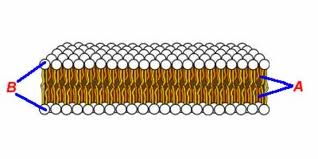 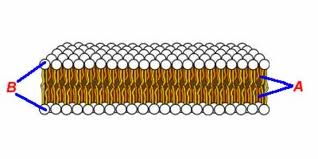 10 distinct resistance alterations identified across 21 patients
KRAS mutations
KRAS amplification
EGFR ECD mutations
MET amplification
ERBB2 amplification
Novel MEK1 mutation

Some patients with 5 or more alterations present in ctDNA
RTK
EGFR
KRAS
NRAS
HRAS
RAS
ARAF
CRAF
BRAF
MEK
ERK
Parikh A, et al. Ann Oncol 2017; 28 (suppl 3): abstr O-001
PROLIFERATION AND SURVIVAL
O-001: Systematic liquid biopsy identifies novel and heterogeneous mechanisms of acquired resistance in gastrointestinal (GI) cancer patients – Parikh A, et al
Key results (cont.)
BRAF mutant CRC, dabrafenib, trametinib, panitumumab
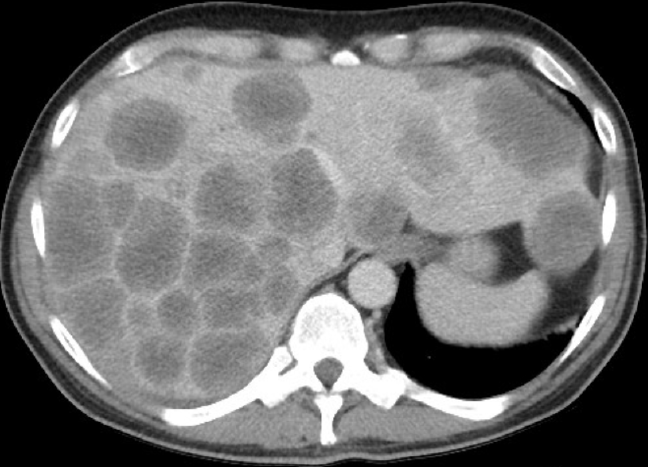 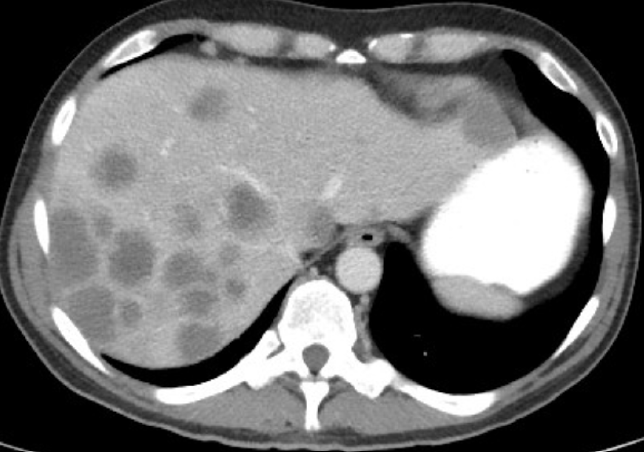 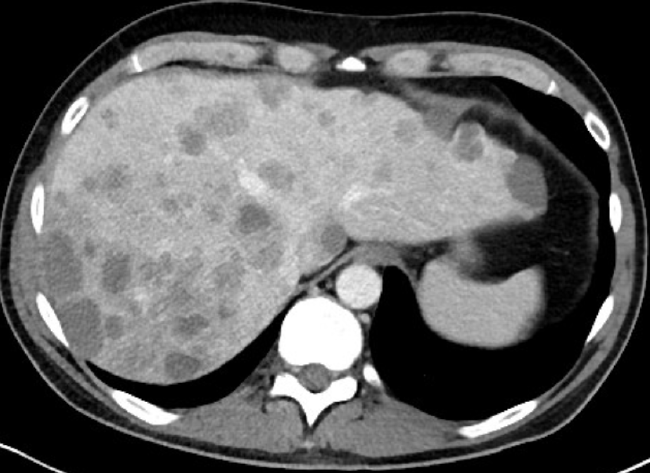 Pre-treatment
Response
Progression
(Patient of Jill Allen)
SMAD4 D351H
KRAS Q61H
KRAS G12C
NRAS Q61K
MEK2 C125S
PTEN R233
APC R1450
KRAS Q61L
MEK1 K57N
BRAF V600E
MEK1 K57E
BRAF amp
Pre-treatment
“Founder” mutations present in initial biopsy
Resistance mutations detected at progression
Post-progression
Parikh A, et al. Ann Oncol 2017; 28 (suppl 3): abstr O-001
Identified in single post-progression biopsy
O-001: Systematic liquid biopsy identifies novel and heterogeneous mechanisms of acquired resistance in gastrointestinal (GI) cancer patients – Parikh A, et al
Conclusions
Analysis of liquid biopsies was used to identify:
Resistance mechanisms across different tumour types and treatments, including several novel ones
Multiple resistance mechanisms occurring simultaneously
Resistance mechanisms that had not been identified by tumour biopsy
Liquid biopsies may capture heterogeneity of resistance that single needle biopsies may fail to detect
There may be a role for including liquid biopsy in clinical decision making to help to overcome the heterogeneity of resistance
Parikh A, et al. Ann Oncol 2017; 28 (suppl 3): abstr O-001